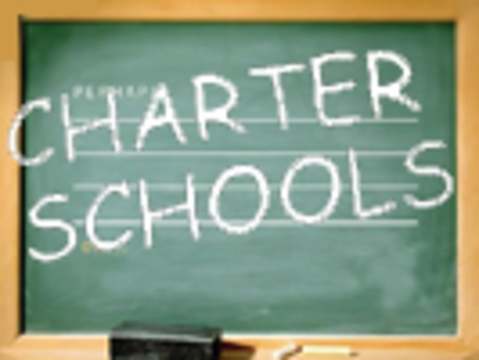 Federal Programs Consultation and Updates
October 11, 2023
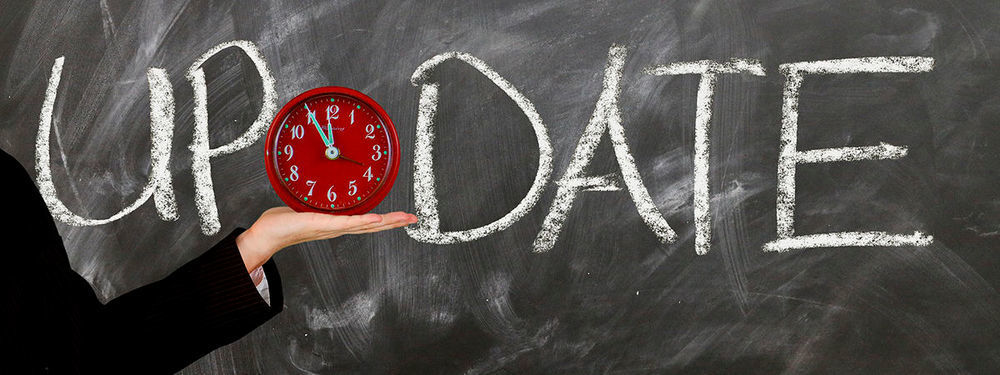 Title II and Title IV
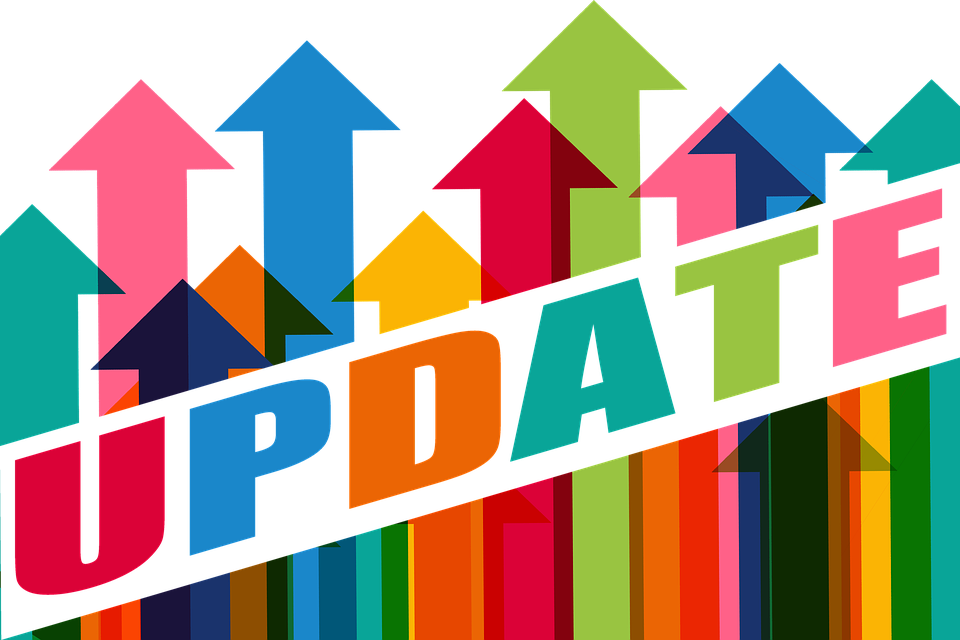 2023-2024 
Title II and Title IV Project Periods end June 30, 2024  (This is new for Title IV)
Deadline for Reimbursement Requests is July 5, 2024
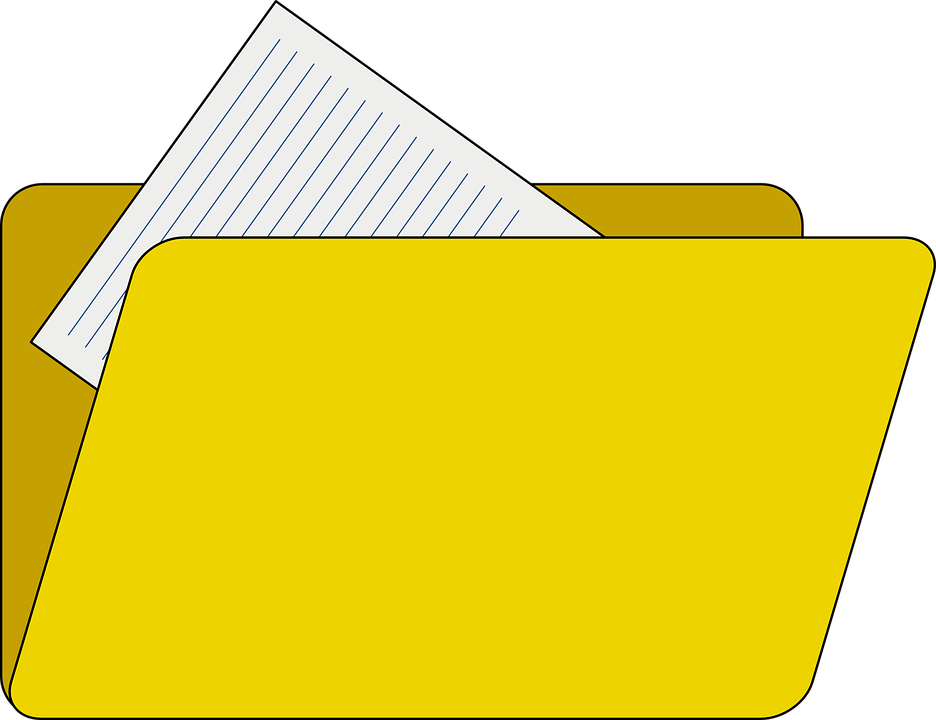 2023 - 2024
Needs Assessment with budget plan MUST be approved and on file prior to activity taking place.

Submit request on school letterhead with copies (evidence) of expenses incurred, actual receipt of resources or services, and payment (copy of check, bank statement) in order to expedite reimbursements
Title IV: Student Support and Academic Enrichment
Purpose: 
Provide students with access to a well-rounded education. 
Improve safe and healthy school conditions for student learning. 
Improve the use of technology in order to improve the academic achievement and digital literacy of all students.
Activities: 
 College and career preparation and support 
Programs for health, nutrition, and physical fitness 
Technology hardware and software for digital literacy    (15% Cap)
 Materials and resources for academic enrichment 
Mental health services and resources 
Resources for a safe learning environment
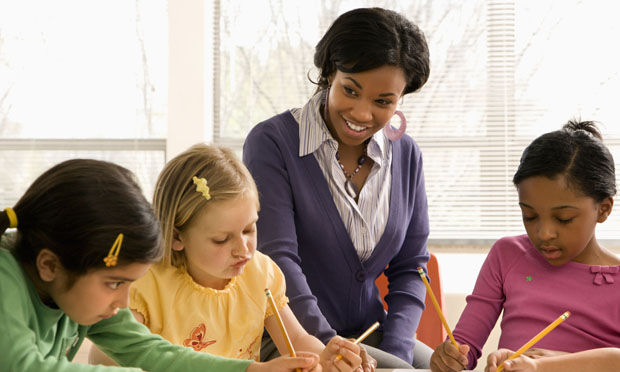 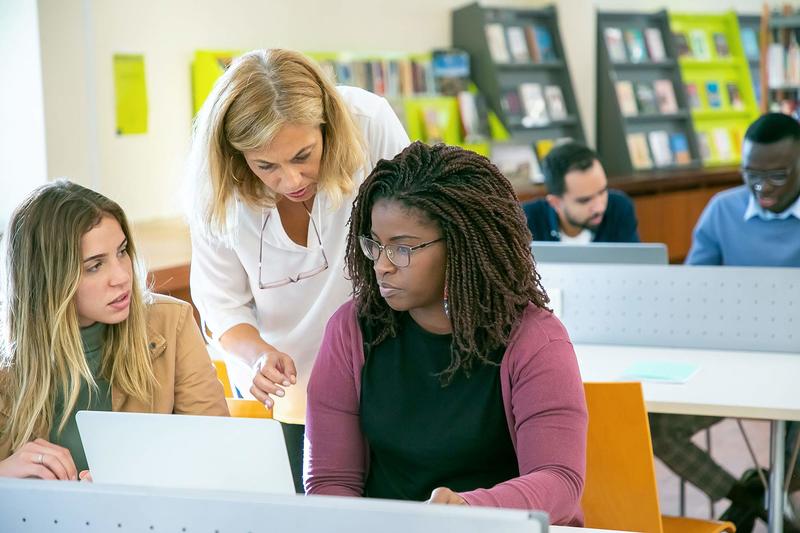 ESSER Updates
ESSER II : Ended 9/30/2023
Technology Assistance
Advanced/Lump Sum
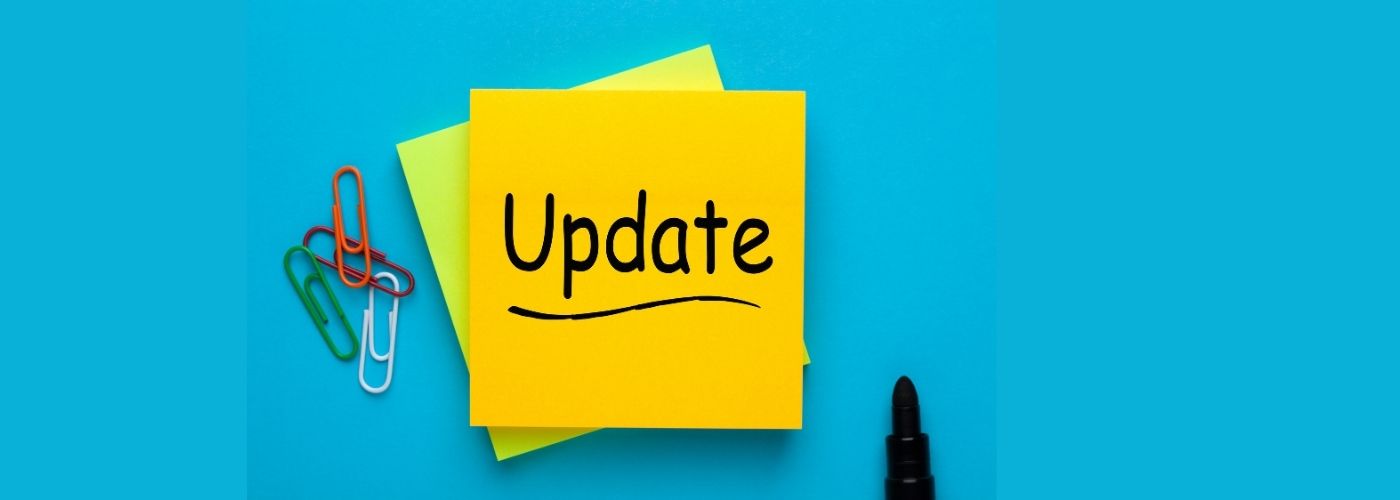 ESSER III
Civics/Reading Literacy:  Ended 9/30/23
ESSER Supplemental:  Ended 9/30/23
ARP K929 and K931
Summer Learning Camps
Math and STEM
Instructional Materials
Intensive Afterschool Academy
ARP Supplemental Programs
Reimbursement Process
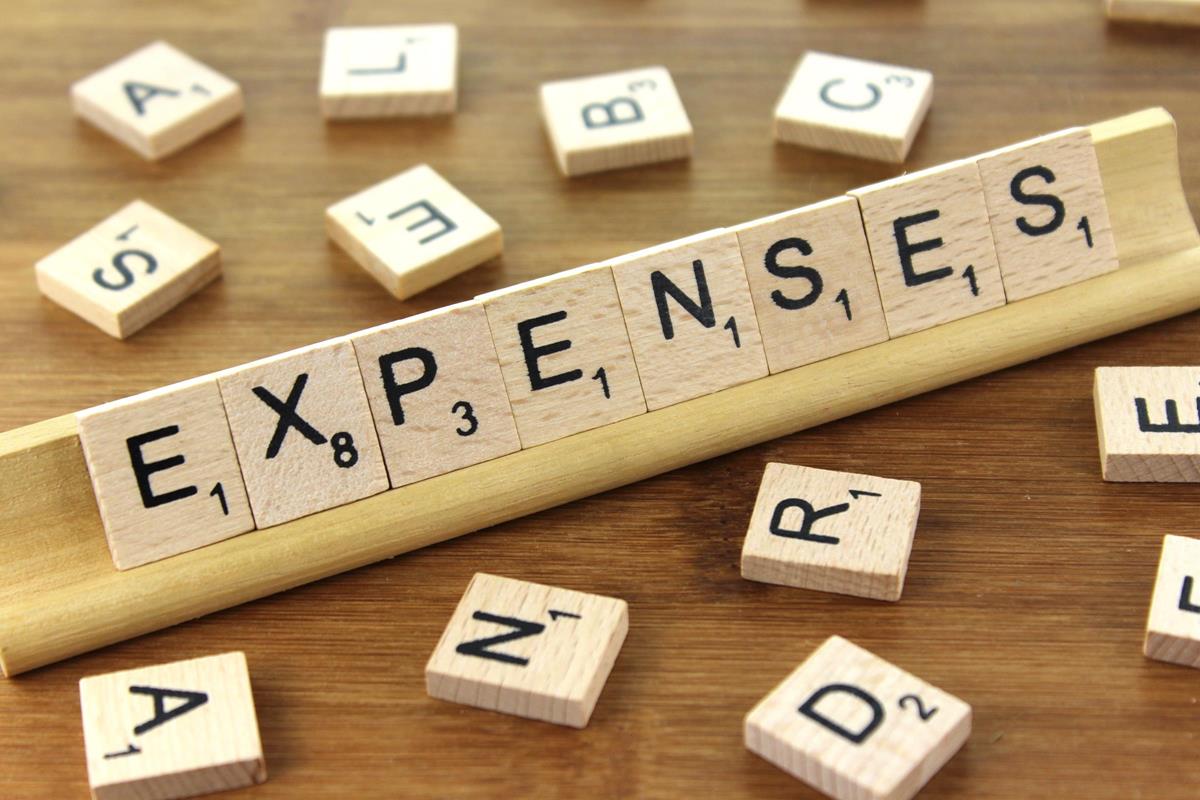 Submit cover letter on school letter head signed by the principal with the grant number and name for each grant you are submitting for reimbursement and dollar amount requested.
Reimbursement-Continued
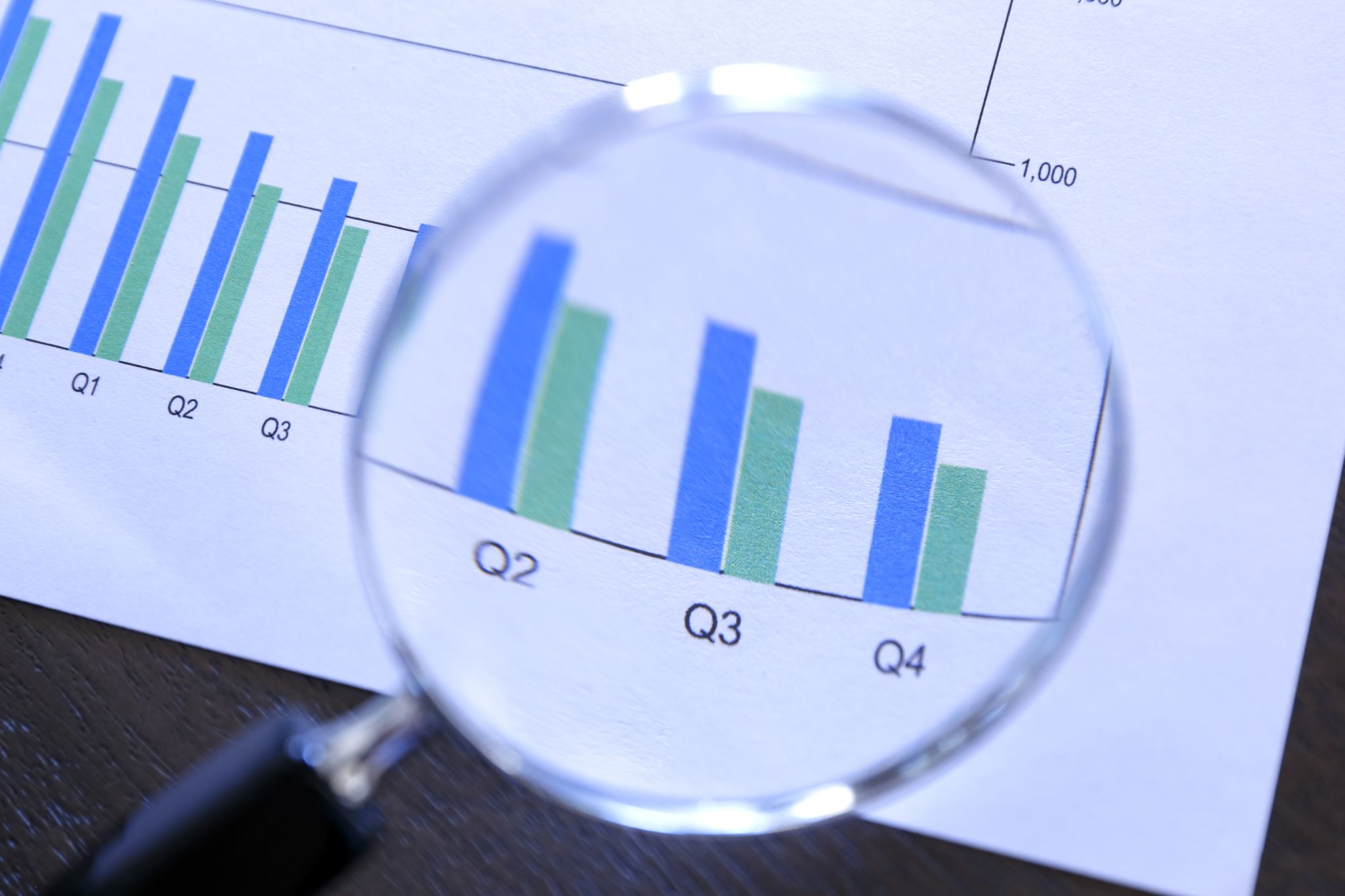 Itemized spreadsheet(s) with dollar amount matching cover letter request
Legible documentation to support spreadsheet
Invoice
Check or bank statement
Contracts
Internal school documents to support individual school dollar portions of expenditures
Scanned documents need to be legible and clearly labeled with grant number and or name.
Items (invoice, check) need to be submitted in order of the spreadsheet.
Document, Document, Document
Be sure to save copies (evidence) of expenses incurred, actual receipt of resources or services, and payment (copy of check, bank statement) in order to expedite reimbursements.
Save copies of your approved needs assessment.
Save copy of end of year evaluations of all activities for monitoring purposes.
Keep accurate inventory of all equipment purchases with federal funds, reconcile inventory yearly.
Follow district procedures to report lost or stolen equipment.
Monitoring
Level of monitoring is based on a district’s Risk Assessment
Unspent funds raise the risk assessment for the district
Ensure that you are carefully monitoring your budget and expending your funds during the grant period
Districts will be monitored in one of two ways:  desktop or on-site
Be sure to save all documentation for 5 years
Document, Document, Document
Contacts